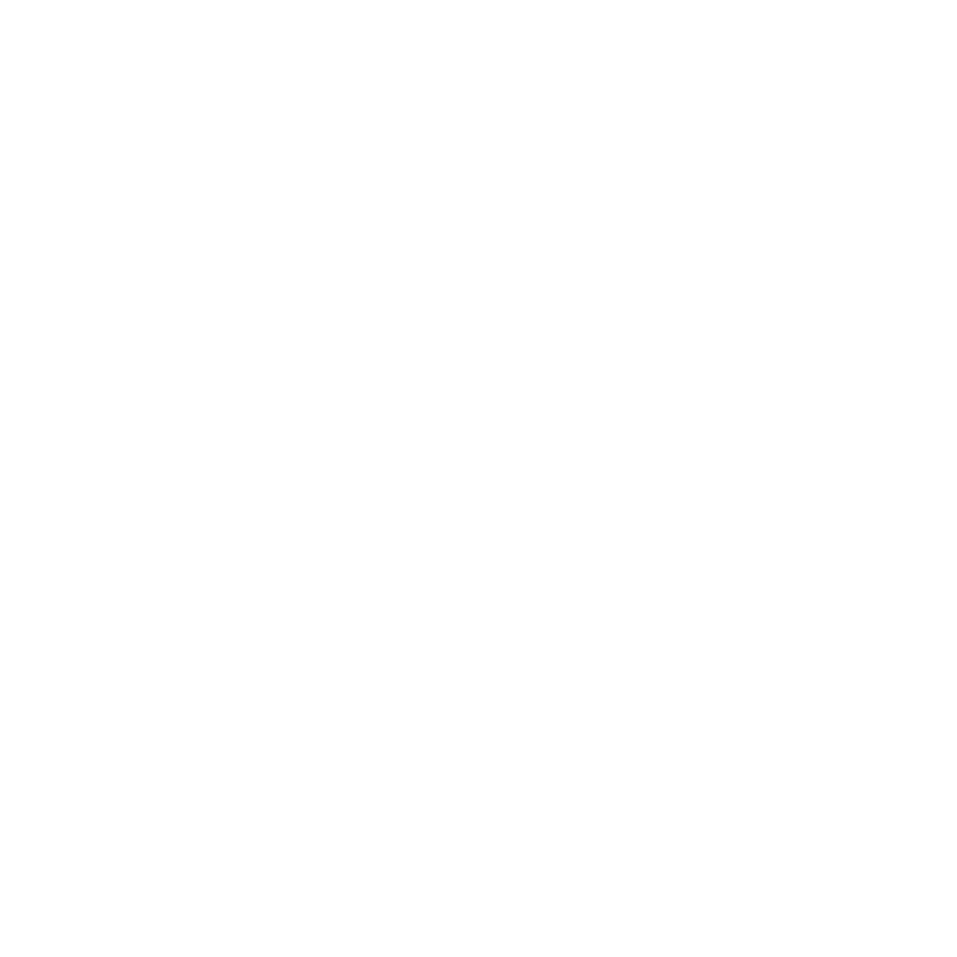 Cultural Capital
Sector
Entrepreneurship

Category 
Brand Identity & Differentiation

Time Frame
4-6 Weeks
Playbook For Underrepresented Founders
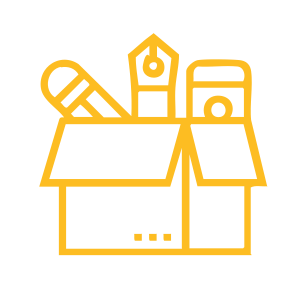 Learning Outcomes 

Understand how cultural heritage can be leveraged as a business asset.
Learn how to incorporate cultural elements into brand identity and storytelling.
Gain confidence in showcasing cultural relevance in marketing and investor pitches.
Create a sustainable brand narrative that resonates with diverse communities.
Materials Needed

Cultural branding worksheet
Case studies on culturally-driven brands
Storytelling and marketing strategy guide
Pitch deck template incorporating cultural elements
Audience education framework
Description of the Activity

Participants will explore how their cultural background can be a competitive advantage in business. The session covers cultural capital in branding, product differentiation, and customer engagement. Participants will develop strategies to integrate cultural elements into marketing, storytelling, and investor pitches, refining their approach through peer feedback and presentations.
Suitable for:.
Underrepresented startup founders 
Entrepreneurs
Business Professionals
Participant Instructions

Identify unique cultural elements that differentiate your brand.
Incorporate these elements into your product, marketing, or storytelling.
Educate your audience about the cultural significance of your brand.
Highlight cultural relevance in pitches and promotional materials.
Refine and test your branding strategy based on audience feedback.
Share insights and lessons learned with peers.
Facilitator’s Guidelines

Provide an introduction to cultural capital and brand differentiation.
Guide participants in identifying unique cultural elements that define their brand.
Encourage participants to integrate these elements into marketing and storytelling.
Offer techniques for educating audiences on cultural significance.
Provide feedback on brand narratives and promotional strategies.
Debrief and Assessment 

What challenges did you face in incorporating cultural elements into your brand?
How did customer and investor feedback shape your storytelling strategy?
What insights did you gain about audience engagement and cultural education?
How confident are you in using cultural capital as a brand strength?
What are your next steps to strengthen your cultural brand identity?
Background readings 
on this Cultural Capital Playbook

"The Power of Culture in Branding" by Douglas Holt
"Branding with Authenticity" by Debbie Millman
"Building a StoryBrand" by Donald Miller
Step-By-Step:

Identify unique cultural elements that differentiate your brand.
Incorporate these elements into your product, marketing, or storytelling.
Educate your audience about the cultural significance.
Highlight cultural relevance in pitches and promotions.
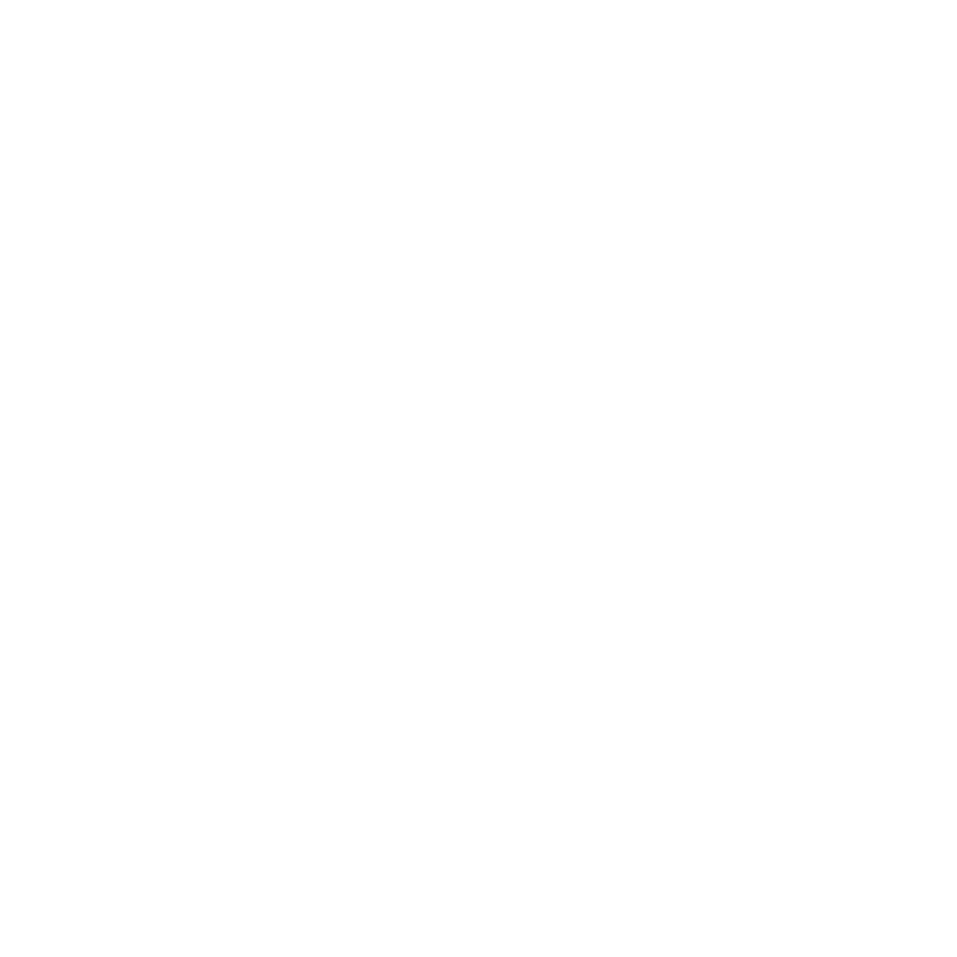 What it does?.

Turns your cultural background into a business strength.
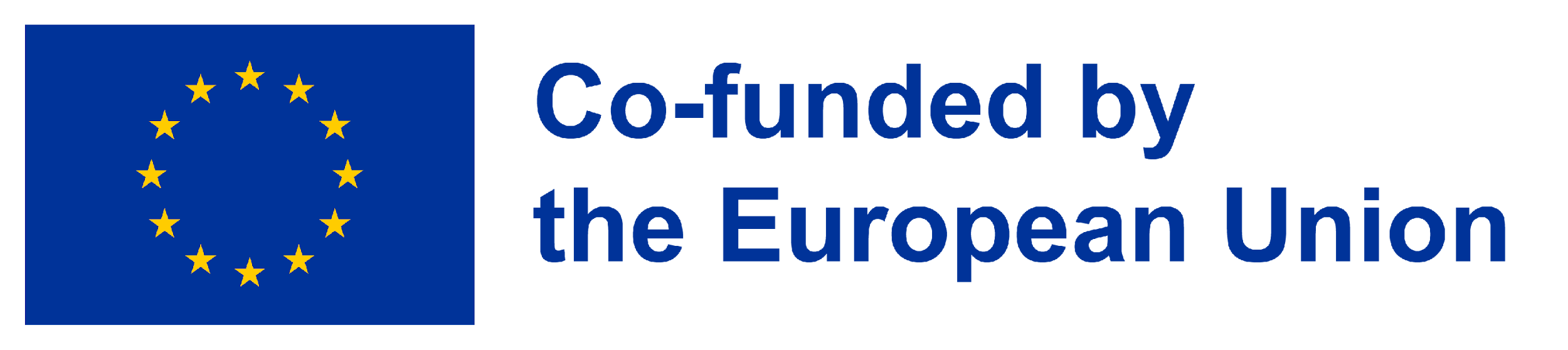 This project has been funded with support from the European Commission. The author is solely responsible for this publication (communication) and the Commission accepts no responsibility for any use may be made of the information contained therein. In compliance of the new GDPR framework, please note that the Partnership will only process your personal data in the sole interest and purpose of the project and without any prejudice to your rights.